104榮譽榜
104年2月-105年01月
感謝指導老師及義務協助的家長老師
這是全體教職員工和家長共同努力的成果
104年宜蘭縣中小學運動會捷報1
舉辦日期： 1040305-0306
學校田徑隊參加104年宜蘭縣中小學運動會成績優異，計有9人次打破大會紀錄，團體成績再次拿到2座冠軍盃。
團體成績：國女田賽錦標冠軍、國男田賽錦標冠軍、國男混合運動錦標亞軍、國女徑賽錦標季軍、國女混合運動錦標季軍單項成績：12金11銀8銅
104年宜蘭縣中小學運動會捷報2
舉辦日期： 1040305-0306
破紀錄選手：917-28 簡鈺儒 國女標槍 43米80(破紀錄)901-28 楊沛蓁 國女鉛球 11米82(破紀錄) 811-17 吳筠婕 國女鐵餅 37米21(破紀錄)804-21 曾至妤 國女混合運動 1346分(破紀錄)904-11 陳威 國男混合運動 1477分(破紀錄)904-11 陳威 國男110M跨欄 17秒4(破紀錄) 903-16 黃義方 國男鏈球 33米96(破紀錄) 903-16 黃義方 國男鐵餅 35米01(破紀錄) 910-11 黃旭祺 國男鐵餅 29米51(破紀錄)
104年宜蘭縣中小學運動會捷報3
舉辦日期：
 1040305-0307
4
104年宜蘭縣中小學運動會破紀錄獎金資料彙整表
104年全國中等學校運動會1040430-0507
809-20 張巧欣 國女組柔道第七級 -- 第二名808-20 陳滌 國女組柔道第六級 -- 第四名903-04 李易憲 國男組田徑撐竿跳高 3.80 公尺 第五名811-17 吳筠婕 國女組田徑擲鐵餅 35.66 公尺 第五名909-24 曾欣培 國女組跆拳道對打46公斤級 第八名
恭喜以上優勝同學，以上同學取得中等以上學校運動成績優良學生升學輔導甄試資格。
第八屆聯合盃全國作文大賽宜蘭區初賽成績
國中七年級組704林語涵  佳作，指導老師 林家瑜
國中七年級組702楊子郁  第三名，指導老師 游姍儒
國中七年級組704李沂螎  佳作，指導老師林家瑜
國中七年級組704林語涵  佳作，指導老師林家瑜
國中七年級組704程士蘋  佳作，指導老師林家瑜
國中七年級組705范翡夏  佳作，指導老師陳映竹
國中七年級組711張舒晴  佳作，指導老師張惠蓮
國中七年級組712林辰晏  第一名，指導老師張惠蓮
國中七年級組714趙勻琪  佳作，指導老師陳映竹
國中七年級組714鄭捷勻  第二名，指導老師陳映竹
國中七年級組718李奕璿  佳作，指導老師凌春痕
國中八年級組803林銘浩  佳作，指導老師廖則喻
國中八年級組805林冠霖   佳作，指導老師廖則喻
國中八年級組806鄭捷方  佳作，指導老師李建德
國中八年級組807吳佩怡  第五名，指導老師陳萱銘
國中八年級組811楊天玉  第一名，指導老師楊佳蓉
國中八年級組811謝雨彤  佳作，指導老師楊佳蓉
國中九年級組902甘媄心  佳作，指導老師魏碧慧
103學年度全國學生舞蹈比賽全區決賽〕榮獲國中B團體乙組現代舞【優等】 1040323
參加決賽團員名單如下：音控：82224程郁淇九年級90106莊明耀、90204林祐頡、90324林庭萱、91108張約伯、91112劉子誠、91801方偉丞、91920林芷瑄、92001王仁弘、92109張宸瑋、92312錢柏翰八年級81122曾亭毓、81314史菡葳、81514王潔、81626羅順平、
     82221張詠苡、82316阮永綺、82409黃至璿七年級70110彭泳霖、70202王潔謀、70225楊子郁、70516何玗靜、70727蔣帆柔、71016何采芝、71107林耀新、71609張約拿、71905張喬伊
感謝卓子文、蘇舜賢兩位老師辛苦的排練及指導
感謝學務處、參賽團員的班導師及家長全力配合與支持及三位優秀校友張綺仁老師、呂芸瑋學姊、盧彥霖學姊協助場邊技術指導、化妝及幕後工作
特別感謝復興國中家長會周思佳副會長的鼎力相助。
103學年度全國學生音樂比賽團體組
1040304復興國中榮獲口琴四重奏-國中團體組優等第一名。
1040305復興國中榮獲絲竹室內樂合奏-絲竹樂-國中團體A組特優。1040306復興國中榮獲弦樂四重奏-國中團體A組優等
1040307復興國中榮獲女聲合唱-國中團體組優等。
1040308復興國中榮獲弦樂合奏-國中團體A組優等。
1030311復興國中榮獲國樂合奏團國中團體Ａ組特優
103學年度全國學生音樂比賽個人組
有效教學深耕推廣計畫優良教案徵選1040401
林宛青老師 
藍霖老師
 陳怡伶老師 
榮獲104年十二年國民基本教育國中教師有效教學深耕推廣計畫優良教案徵選 自然組優選獎
104年十二年國民基本教育有效教學深耕推廣計畫優良教案徵選
國中教師組
自然組特優　 ：陳怡翔老師
日期： 1040401
十二年國民基本教育校園手機創意貼圖設計徵選比賽1040401
710何采芝同學
獲得入選，將進行最後評選，網路票選活動，也將列入評選依據，請全校師生進入網站票選系統欣賞她的作品，並協助投她一票，衝高人氣票數，為校爭光。
十二年國教校園手機創意貼圖設計徵選比賽恭賀本校710何采芝同學【榮獲優等】
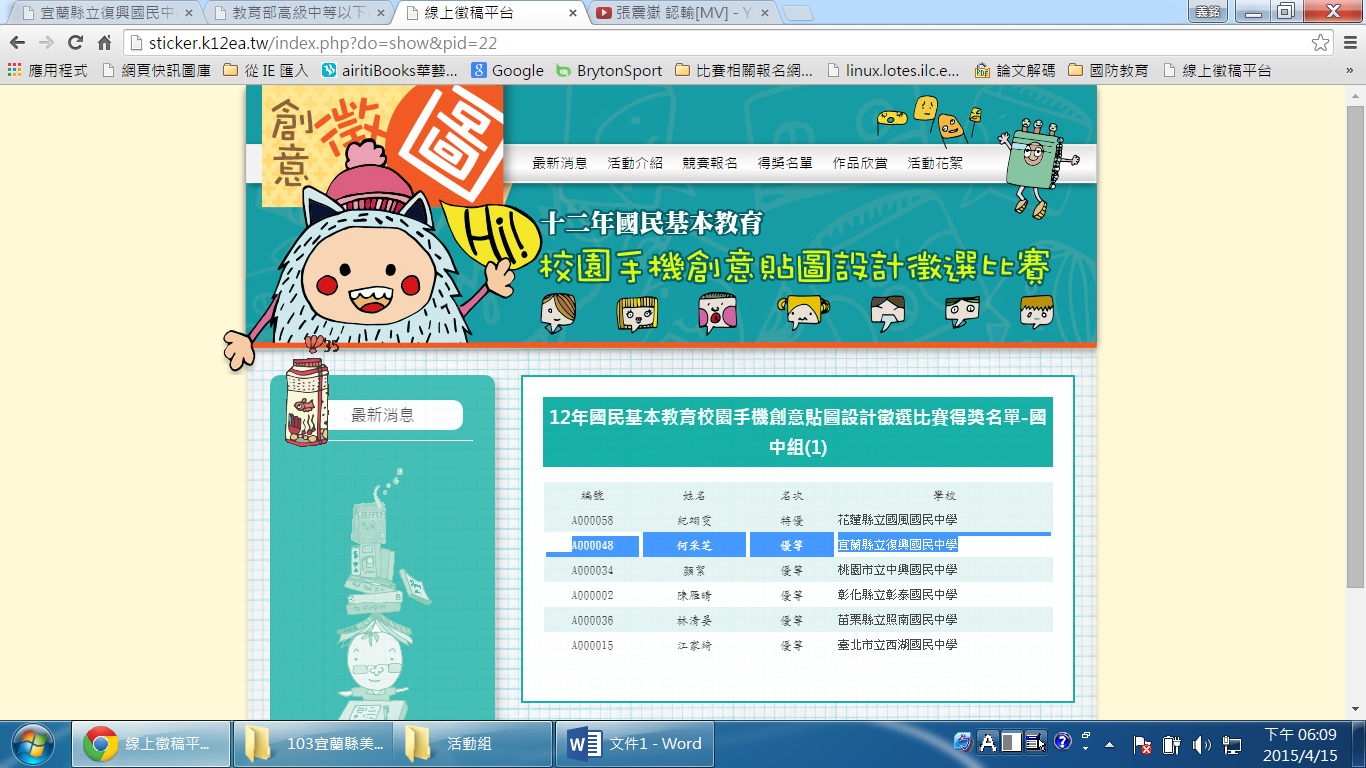 教育部103學年度中等學校足球聯賽1040331
足球隊奪得國男甲級第六名，參賽同學獲得全國運動績優甄試入學資格。
104年宜蘭縣中小學籃球錦標賽1030431
國男組第一名國女組第二名
狂賀!張倩茹老師榮獲103學年度全國技藝教育績優人員
宜蘭縣第六屆國民中小學創意教學Scratch應用競賽1040415
宜蘭縣103學年度國中技藝教育課程技藝競賽1040416
動力機械:第二名 924陳帛緯第五名 911李鴻禧第六名 912李佑軒
電機電子:第四名 920蔡馮有
宜蘭縣103學年度English Easy Go比賽1040418
English Easy Go-國中英語單字王比賽，本校807班吳佩怡同學榮獲第三名
感謝王信程老師、魏貝如老師、簡如歆老師、陳惠珍老師、胡晏禎老師辛苦指導
宜蘭縣103學年度English Easy Go比賽1040418
國中英語讀者劇場比賽，本校榮獲第二名
得獎同學如下：701邱梓嫣702周于婷707陳怡恩708郭佳佳708簡以恩711張舒晴714鄭捷勻715呂函頤感謝簡興東老師、楊建興老師、張心慧老師、胡宇婷老師、張傑銘老師辛苦指導
宜蘭縣103學年度English Easy Go比賽
國中英語歌唱比賽，本校822班榮獲第二名!!
感謝呂怡萱老師、黃頌真老師、塗淑珍老師、林濤音老師、黃珮綺老師、康恩凱老師、卓子文老師、石千芳老師、蘇舜賢老師辛苦指導
賀!! 104年宜蘭縣技藝競賽 食品職群 成績1040418
佳作:916林宥吟/
佳作:903林湘婷/
佳作:910陳品宇
104年宜蘭縣中小學溜冰錦標賽艧
國中女子新人甲組600公尺計時賽第一名
905林妤潔。
宜蘭縣104年度國民中小學科學展覽會比賽1040425
「第十四屆蘭陽少年文學獎」比賽1040501
新詩第一名 907歐陽群 (指導老師-黃子娟老師)新詩第三名 915簡子恩 (指導老師-詹明杰老師)新詩 佳作 915鄭千晟 (指導老師-詹明杰老師)                    918游原煥 (指導老師-詹明杰老師)小說第一名 918譚 萱小說 佳作 823阮永綺 (指導老師-黃郁玲老師)
104年宜蘭縣全民國防教育學藝競賽成績優異1040511
海報競賽國中組得獎名單名次學校名稱 1第一名復興國中
作 者： 705程士蘋、簡卲庭  704林語涵、林巧雯 
指導老師 ：杜展彰
2優選復興國中
作 者： 819陳妤瑄 
指導老師 ：李郁恆
104年宜蘭縣全民國防教育學藝競賽成績優異
書法競賽國中組得獎名單1佳作復興國中 923江宛頤     指導老師：林佳玫 
2佳作復興國中702楊子郁      指導老師： 蘇溫禧

3佳作復興國中916劉欣宜    指導老師：葉啟杉 
4佳作復興國中 819范詠淇    指導老師：葉啟杉 
5佳作復興國中715薛品瑄    指導老師：蘇溫禧
104年宜蘭縣全民國防教育學藝競賽成績優異
作文競賽國中組得獎名單： 佳作：復興國中 702楊子郁
指導老師：黃郁玲
104年宜中體育班招收30名新生，學校體育重點項目專長學生(田徑、足球、籃球)計有12名錄取。1040512
賀!宜蘭縣104年國民體能競賽成績表現優異1040525
陳毅頡:國男組100公尺徑賽第一名游景翔:國男組跳遠第二名李政叡:國男組100公尺競賽第三名
第14屆蘭陽少年文學獎頒獎典禮 於6/28(周日) 舉行 本校表現優異
新詩第一名 907歐陽群 (指導老師-黃子娟老師)新詩第三名 915簡子恩 (指導老師-詹明杰老師)新詩 佳作 915鄭千晟 (指導老師-詹明杰老師)918游原煥 (指導老師-詹明杰老師)小說第一名 918譚 萱小說 佳作 823阮永綺 (指導老師-黃郁玲老師)
2015/6/25~ 2015/7/2　
恭賀本校715尤彥融同學參加第26屆希望杯數學邀請賽榮獲銅牌獎
宜蘭縣104 年度防災書籤設計比賽
復興國中806 李純依第三名，
指導老師：林佳玫
104年度宜蘭縣家庭教育課程及活動教案優選作品名單
組別 名次 學校名稱 得獎人 
國中組 ，主題：家人關係 　
 佳作  復興國中 黃杏宜老師、林慶容老師 
佳作  復興國中 薛桂珍老師
賀簡星東老師榮獲教育部104年度生命教育績優人員獎
◎國民中學組5名
呂宗杰        新北市立三芝國民中學    輔導主任
孫莞媚        高雄市立大仁國民中學    出納組長
陳筱茵        臺中市立東新國民中學    輔導組長
蔡淑芬        臺南市立安順國民中學    輔導主任
簡星東         宜蘭縣立復興國民中學    教師
賀！
本校教師黃立宇老師榮獲師鐸獎、
王信程老師榮獲宜蘭縣特殊優良教師、
凌春痕老師榮獲資深優良教師(30年)
恭喜本校簡星東老師榮獲2015年super教師獎全國獎 ！ 詳細
賀2015文化盃音樂大賽得獎
鋼琴 國中音樂班組 郭宇庭 第三名鋼琴 國中音樂班組 董鍇棻 甲等鋼琴 國中音樂班組 林旻靜 甲等大提琴 國中音樂班組 李欣軒 甲等大提琴 國中音樂班組 黃品碩 第一名中提琴 國中音樂班組 陳子寧 第四名感謝指導老師們默默付出的辛勞！
羅東文宗社結合孔子誕辰舉辦104年書法.作文.繪畫比賽
作文組：914班 沈欣儀 作文第三802班 楊子郁 佳作書法組：919班 范詠淇 佳作802班 楊子郁 佳作恭喜以上得獎同學，也感謝指導老師默默付出的辛勞。
宜蘭縣政府地方稅務局為推廣學校租稅教育，舉辦國中、小學生認識租稅書法比賽9/17
國中組】第2名：范詠淇（復興國中）佳 作：薛品瑄(復興國中）.楊子郁（復興國中）感謝指導老師：呂春美.蘇溫禧.殷昭華老師辛勤的付出。
賀 本校榮獲宜蘭縣103學年度健康促進學校考評〝優等獎〞
104學年度宜蘭縣語文競賽成績
本校榮獲四項第一、兩項第二、一項第三、三項第四、一項第五，共11個獎項。
恭喜!!!
本校蕭珮穎老師參加104年宜蘭縣語文競賽榮獲教師組國語朗讀第一名911楊天玉同學榮獲104年宜蘭縣語文競賽國中作文組第一名
指導教師：黃郁玲923楊汧卉同學榮獲104年宜蘭縣語文競賽國中客家語演說組第一名
804李沂螎同學榮獲104年宜蘭縣語文競賽國中客家語朗讀組第一名
809黃騏均同學榮獲104年宜蘭縣語文競賽國中閩南語字音字形組第二名
指導教師：殷昭華
901簡維辰同學榮獲104年宜蘭縣語文競賽國中演說組第二名指導教師：邱彥棠
104學年度宜蘭縣語文競賽成績
905林冠霖同學榮獲104年宜蘭縣語文競賽國中字音字形組第三名
指導教師：蕭怡潔
907吳佩怡同學榮獲104年宜蘭縣語文競賽國中作文組第四名
指導教師：黃郁玲919范詠琪同學榮獲104年宜蘭縣語文競賽國中寫字組第四名
指導教師：殷昭華
902陳孝昀同學榮獲104年宜蘭縣語文競賽泰雅語朗讀組第四名
指導教師：何淑真815薛品瑄同學榮獲104年宜蘭縣語文競賽國中寫字組第五名
指導教師：殷昭華
903班張勝諺同學參加宜蘭縣104學年度國民中小學小鐵人錦標賽奪得國中男生組第一名!
2015年「為宜蘭女孩梳妝打扮」圖文並茂甄選活動得獎名單
906班陳心語.907班歐馨云.805簡卲庭三位同學榮獲國中組優等獎 …… 資料 詳細
恭喜本校教師榮獲104年度國民中小學優良紙筆評量一項特優,四項優等
自然與生活科技領域榮獲特優林泰源老師、吳孟哲老師自然與生活科技領域榮獲優等彭美蓉老師、陳怡伶老師。張奕郎老師、呂俊賢老師。張揮鈺老師、陳信璁老師。社會領域榮獲優等賴威竹老師、曾靖雯老師。
104年宜蘭縣中小學游泳錦標賽成績
宜蘭縣政府「廉政大使形象設計徵選活動」比賽
恭喜本校704班楊冠苓，，榮獲國中組佳作。　
感謝錢碧霞老師的指導付出。
租稅九宮格大挑戰
恭喜本校708班黃閔群，在宜蘭縣地方稅務局所舉辦的「租稅九宮格大挑戰」比賽，榮獲國中組優勝。　
感謝從旁協助與提醒的老師們。
賀!本校榮獲104年度全國輔導中輟學生有功學校團隊。
104年全國輔導中輟學生有功縣市名單
103學年總復學率前3名且達92％以上：
新竹市（92.67％）、嘉義市（92.62％）、宜蘭縣（91.86％）
 
103學年度與102學年度相較，年平均尚輟率降低最多且尚輟率平均值低於全國年平均尚輟率（0.044％）：宜蘭縣（年平均尚輟率0.034％，降低0.032％）
宜蘭縣104學年度美術比賽結果
蔡岳霖-漫畫第三名洪祈榕-漫畫佳作范詠淇-書法佳作吳致承-書法佳作楊子郁-書法佳作林品妤-書法佳作曾鈺書-西畫佳作林品言-西畫佳作藍翌方-水墨畫佳作吳健銘-水墨畫佳作
104年幸福宜蘭環保知識王挑戰賽
905朱恩霆、917林應守、917游家瑄參加104年幸福宜蘭環保知識王挑戰賽榮獲入選佳績。指導老師：陳信宏老師、石金城組長
104年宜蘭縣中小學游泳錦標賽成績!
104年宜蘭縣中小學游泳錦標賽成績!
宜蘭縣104學年度國民中小學小鐵人錦標賽
903班張勝諺同學奪得國中男生組第一名!
宜蘭縣社會處舉辦為宜蘭女孩梳妝打扮圖文並茂競賽
恭喜獲獎同學906班陳心語.907班歐馨云.805簡卲庭三位同學，也感謝林佳玫老師的鼓勵指導。
賀 本校榮獲宜蘭縣103學年度健康促進學校考評〝優等獎〞
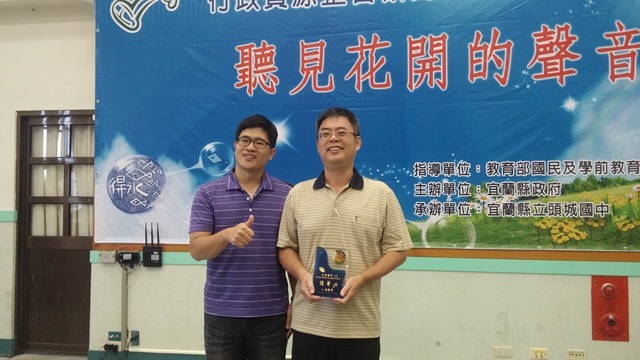 恭喜本校教師榮獲104年度國民中小學優良紙筆評量一項特優,四項優等
自然與生活科技領域榮獲特優林泰源老師、吳孟哲老師自然與生活科技領域榮獲優等彭美蓉老師、陳怡伶老師。張奕郎老師、呂俊賢老師。張揮鈺老師、陳信璁老師。社會領域榮獲優等賴威竹老師、曾靖雯老師。
第九屆聯合盃全國作文比賽宜蘭區初賽本校學生得獎名單
九年級第一名張芸淇第二名鄭捷方佳作：楊雲龍、劉宸瑄、吳佩怡、范詠淇、林彥辰、謝詠新、陳沛竹
八年級佳作：張亭萱、簡卲庭、林于馨、蔣帆威、楊子郁、林辰晏、范翡夏
七年級佳作：吳雅筑、林俐璿、胡文薰、許晨琳、羅霈、葉佩誼、楊冠苓
宜蘭縣國民中小學參加宜蘭縣第八屆青少年發明展 復興國中進入複審作品
104年宜蘭縣中小學田徑錦標賽 日期：104.11.12~14  國女田 徑總錦標冠軍6金7銀5銅
第九屆蘭陽盃數學大賽
賀！本校909洪睿佑、919林雍勳、815尤彥融同學參加第九屆蘭陽盃數學大賽，榮獲數學競賽第三名！
104年全國中正盃柔道錦標賽
賀!!本校柔道體育專長學生909班張巧欣同學榮獲國女組第七級冠軍!
104學年度宜蘭縣舞蹈比賽
恭喜復興國中在國中B團體乙組現代舞
.國中個人組現代舞兩項目雙雙榮獲優等。
104學年宜蘭縣跆拳錦標賽
104/11/18
賀 本校少年劇團參加104年正確用藥「我家藥健康」行動劇全國決賽榮獲佳作 　感謝 卓子文老師與蘇舜賢老辛苦的指導少年劇團的同學賣力與用心的演出
宜蘭縣104學年度音樂比賽，各項個人比賽成績優異大放異彩！
A組個人賽部分：820 郭宇庭 鋼琴第一名925 吳 芊 鋼琴第二名820 董鍇棻 鋼琴第六名925 黃品碩 大提琴第一名820 林旻靜 大提琴第四名925 李俊毅 中提琴第一名925 朱翊甄 中提琴第二名925 林俊維 二胡第一名925 張書綸 嗩吶第一名820 黃士晏 笛第一名925 朱晏影 笙第一名719 黃可華 笙第二名820 黃士晏 蕭第二名922 李語軒 高胡第二名
B組個人賽部分：812 林辰晏 大提琴第二名702 劉奕廷 大提琴第四名805 范斐夏 小提琴第三名805 范斐夏 鋼琴第四名802 王翊帆 二胡第二名706 林書廷 二胡第四名817 許子祐 中胡第一名913 王郁淇 高胡第一名918 謝旻沂 陶笛第四名804 高子翔 陶笛第五名恭喜上列得獎同學與指導老師的付出
A組個人賽部分：820 郭宇庭 鋼琴第一名925 吳 芊 鋼琴第二名820 董鍇棻 鋼琴第六名925 黃品碩 大提琴第一名820 林旻靜 大提琴第四名925 李俊毅 中提琴第一名925 朱翊甄 中提琴第二名925 林俊維 二胡第一名910 李軒瑜 二胡第二名925 張書綸 嗩吶第一名820 黃士晏 笛第一名925 朱晏影 笙第一名719 黃可華 笙第二名820 黃士晏 蕭第二名922 李語軒 高胡第二名
恭喜復興國中參加宜蘭縣104學年度音樂比賽，各項團體比賽成績優異
國樂合奏 國中團體A組 優等第一名 代表參加全國賽 石千芳.陳仕杰老師指導絲竹室內樂合奏 國中團體A組 優等第一名 代表參加全國賽 張智堯老師指導弦樂合奏 國中團體A組 特優第一名 代表參加全國賽 吳秀蓮.林倫瑋老師指導管弦樂合奏 國中團體A組 特優第一名 代表參加全國賽 吳秀蓮.楊鈞智老師指導女聲合唱 國中團體A組 特優第一名 代表參加全國賽 朱庭萱.洪呈周老師指導陶笛合奏 國中團體組 優等（該項目無代表權取得問題) 蘇桓老師指導
104學年度宜蘭縣學生創意戲劇比賽1041128
恭喜復興國中少年劇團在國中組舞台劇類 榮獲特優，將代表宜蘭縣參加全國賽。
指導老師:張綺仁、卓子文、塗淑珍、林國峰、蘇舜賢 ※特別感謝：周思佳副會長、薛桂珍主任、詹明杰組長、塗淑珍老師、李郁恆老師、王信程老師、黃立宇老師、黃義銘老師、呂芸瑋學姊、羅安倩女士、彭凱民先生
104學年度宜蘭縣學生創意戲劇比賽國中組舞台劇類榮獲特優復興國中參賽名單
2 015宜蘭縣第八屆青少年發明展104/11/28
運動育樂類
佳作 復興國中 隨身萬用把手 
得獎學生：楊晅 游邦傑 沈欣儀
指導老師： 蘇敬菱 陳卉
2 015宜蘭縣第八屆青少年發明展104/11/28
社會貢獻類
第三名 復興國中 伸縮式多功能衣架
得獎學生：賴宣祐 張恆齊 楊頡楷 
指導老師：陳卉 蘇敬菱
澎湖縣第18屆菊島文學獎青少年組(國.高中合組)1041201
恭賀本校新詩社林翰承、沈智暄同學，榮獲澎湖縣第18屆菊島文學獎青少年組(國.高中合組)新詩佳作。感謝指導老師詹明杰老師
宜蘭縣104年度友善校園學生事務與輔導工作績優學校(13所)1041221
復興國中 
五結國中 蘇澳國中 文化國中 凱旋國中 利澤國中  
黎明國小 成功國小 凱旋國小 利澤國小 宜蘭國小 古亭國小 
大隱國小
宜蘭縣104年度辦理關懷中輟學生業務績優行政人員(3人)1041221
復興國中游淑珣校長 
羅東國中張炎輝校長
 黎明國小劉錫鑫校長
宜蘭縣104年度國中組輔導人員類績優人員(4人)1041221
復興國中  潘淑貞、
宜蘭國中  塗倚芳、
凱旋國中  李苑翠
羅東國中  羅雅鈴
恭賀本校新詩社同學801陳皓翔、817陳玟慈、810陳宇恩三位同學投稿245期蘭陽青年「詩的美麗境界」專欄獲刊錄用 ……
本校學生參加第九屆聯合盃全國作文比賽總決賽，成績亮眼
709許晨琳榮獲國中七年級組優等創意獎805范翡夏榮獲國中八年級組首獎